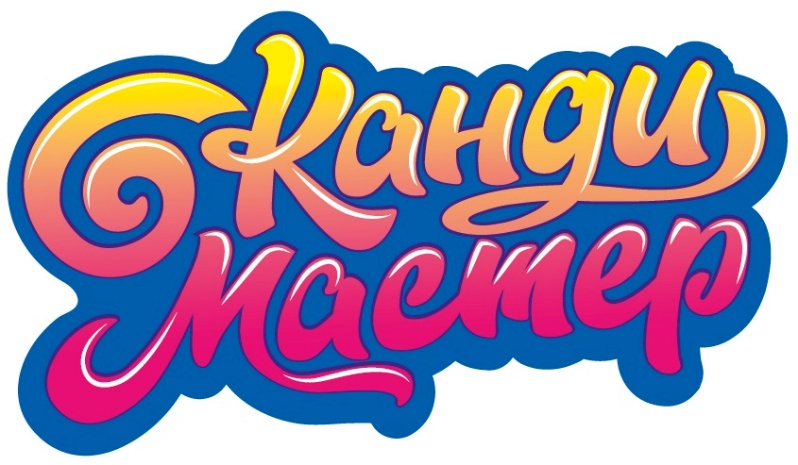 Светлая дорога с «V&V Group»
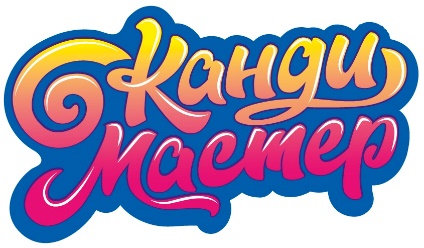 Торговый Дом «V&V Group» – один из крупнейших поставщиков кондитерских изделий в России. Постоянно растущая и динамично развивающаяся компания, которая вот уже на протяжении 20 лет представлена на российском и международном рынках кондитерских изделий с широким ассортиментным рядом от известных мировых брендов по низким ценам, а также собственным производством и импортом высокого стандарта качества под торговой маркой «Канди Мастер», направленным на формирование радостных событий детства и улыбок на лицах родителей счастливых детей.	Мы предлагаем широкий ассортимент кондитерских изделий собственной торговой марки, таких категорий как: сахарное драже, жевательные резинки, желе, жидкие конфеты, зефир, карамель, мармелад, пластиковые изделия с сюрпризами и многое другое. Склад компании в Московском регионе. Доставка осуществляется собственными силами по Москве и Московской области.  Для клиентов из других регионов России доставка осуществляется транспортными компаниями. 	Мы даем гарантию качества, поскольку вся продукция сертифицирована и создается на проверенных фабриках. А низкие цены возможны благодаря большому ассортименту собственного товара российского производства, а также прямой работе с крупными иностранными производителями детских сладостей.	Наша компания ориентируется, в первую очередь, на пожелания клиентов как в сфере ассортимента продукции, так и в предоставлении высочайшего сервиса обслуживания и решения любых создавшихся проблем путем взаимовыгодной и долгосрочной работы.Мы всегда рады новому сотрудничеству!
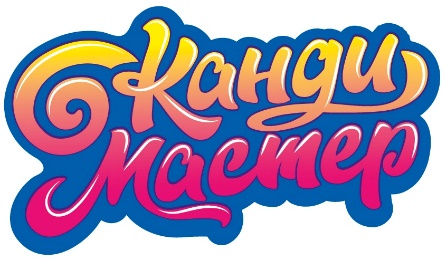 Наша продукция
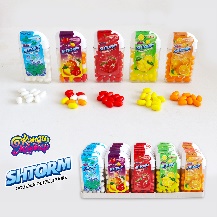 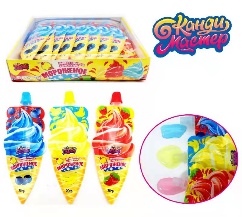 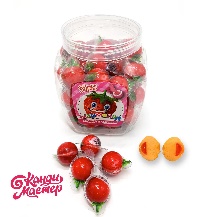 Жидкая карамель
Сахарное драже
Мармелад
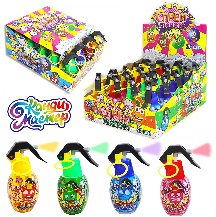 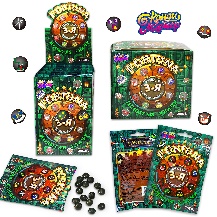 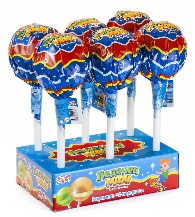 Жидкие конфеты
Жевательные конфеты
Собственное производство
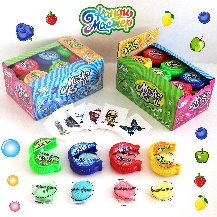 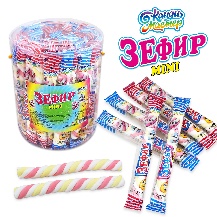 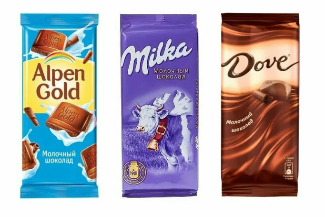 Жевательные резинки
Зефир
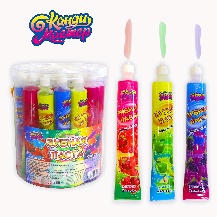 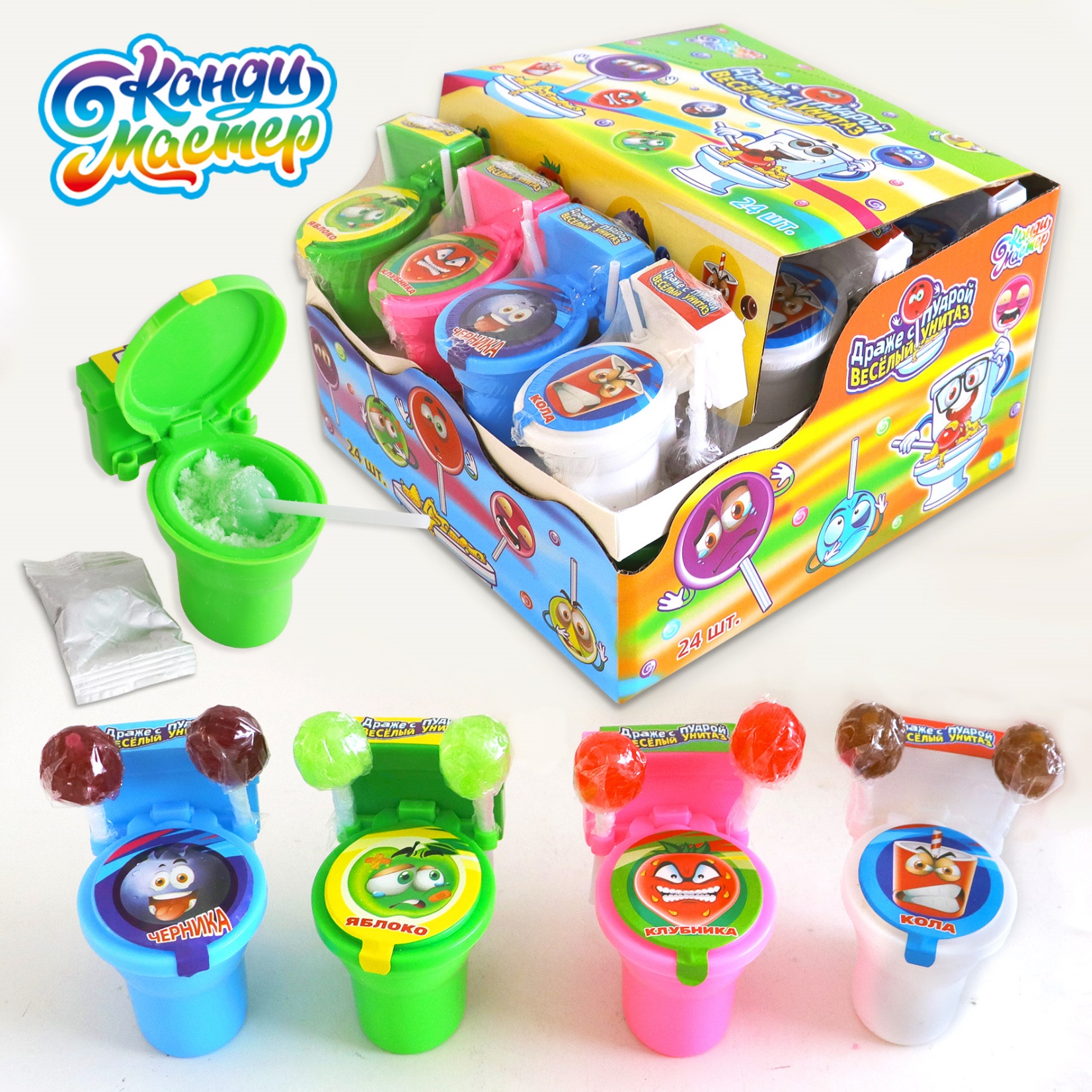 Шоколад и прочее
Желе
Карамель
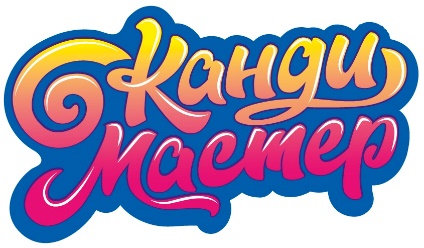 Контактные данные
e-mail: fearhurt@mail.ru

Варужан: тел. +7-903-960-15-42

https://opt-vvgroup.ru/
Мы всегда рады новому сотрудничеству!